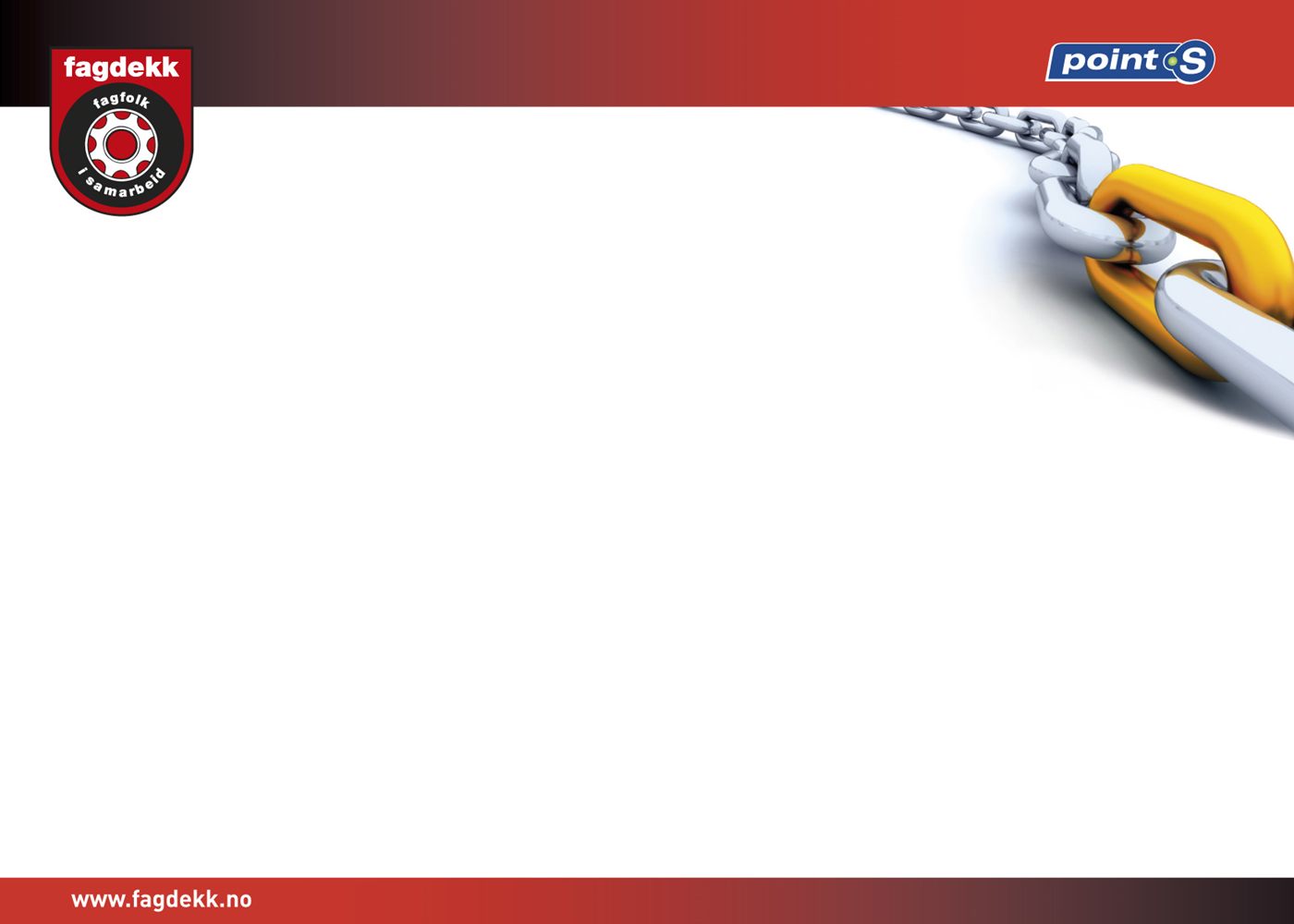 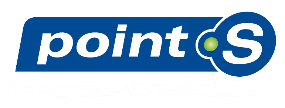 Stikkord fra styremøte FAGDEKK AS
6 mai 2025
Møtet ble avholdt 14 mai 2024, på Teams

Alle styremedlemmer og varamann deltok




STIKKORD fra det som ble diskutert og behandlet:

Alle underlag og innstillinger til generaforsamlingen ble gjennomgått og godkjent.

Forslag til bonusutbetling til medlemmer ble godkjent

Valgkomiteens innstilling til styresammensetning ble godkjent

Ingen av styremedlemmene hadde andre saker som de ønsket å ta opp.
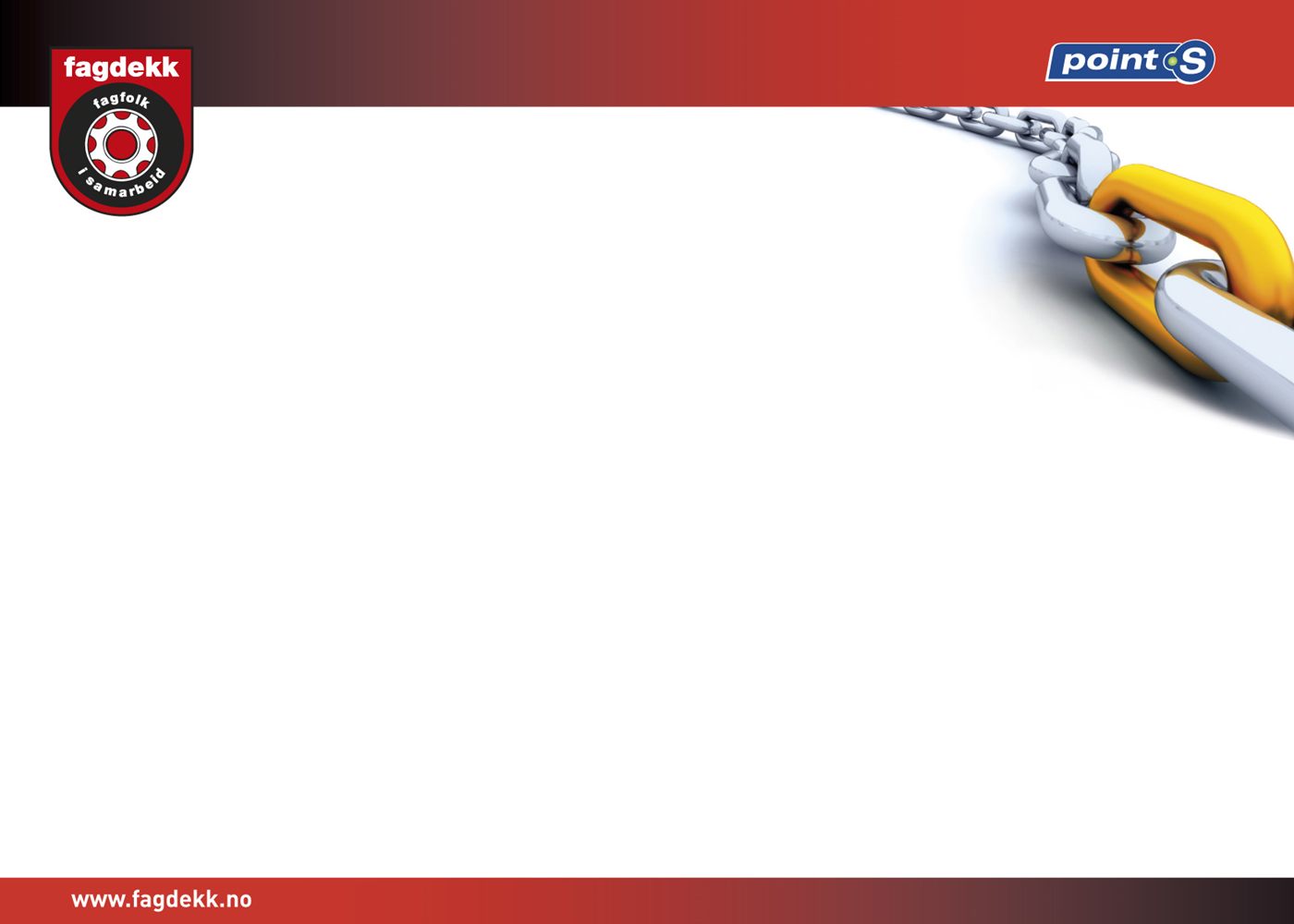